Phone Reader 2.0
By: Hadley Scholtz

Supervisor: Mehrdad Ghaziasgar
Co - supervisor: James Connan
Mentor: Ibraheem Frieslaar
Overview
Quick Recap
High Level Design
Implementation
Testing
References
Demo
Questions and Answers
Quick Recap
Problem
Text in foreign languages are not understood
Users with impaired vision
Users that are illiterate.

Previous Solution
Phone Reader
Excellent novel idea. 

Proposed Solution
Application with which users can take pictures, make selections and have selections read on their command.
High Level Design
Make Selections
Send to server
Take Picture or  opening an existing one
Optical Character Recognition and Translation
Image pre-processing
Source image and coordinates
Send extracted text to device
Text-to-speech
Audio playback or text display
Implementation
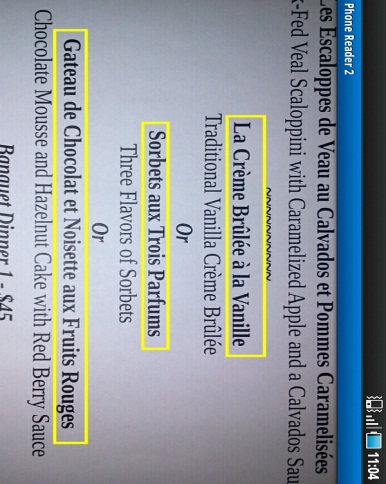 Take picture
Make selections
Image Segmentation
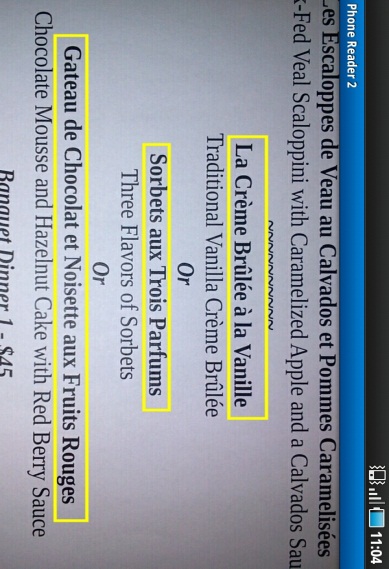 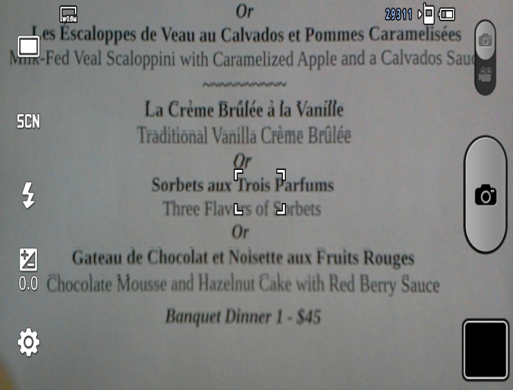 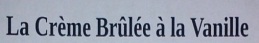 Segment 1
Perform action
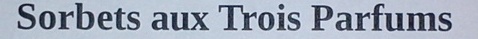 Image up-sampling
Image Thresholding
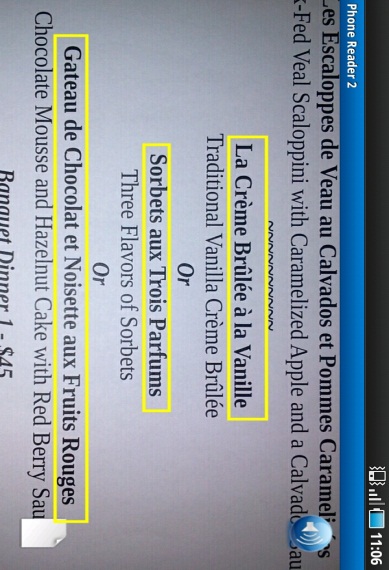 Segment 2
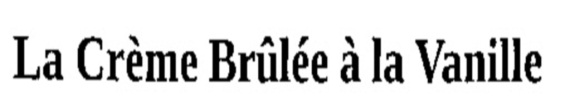 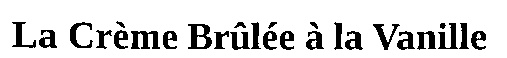 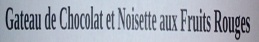 Segment 3
Testing
Performance Testing
Accuracy Testing
Usability Testing
Performance Testing
Server-side processing
130 application executions
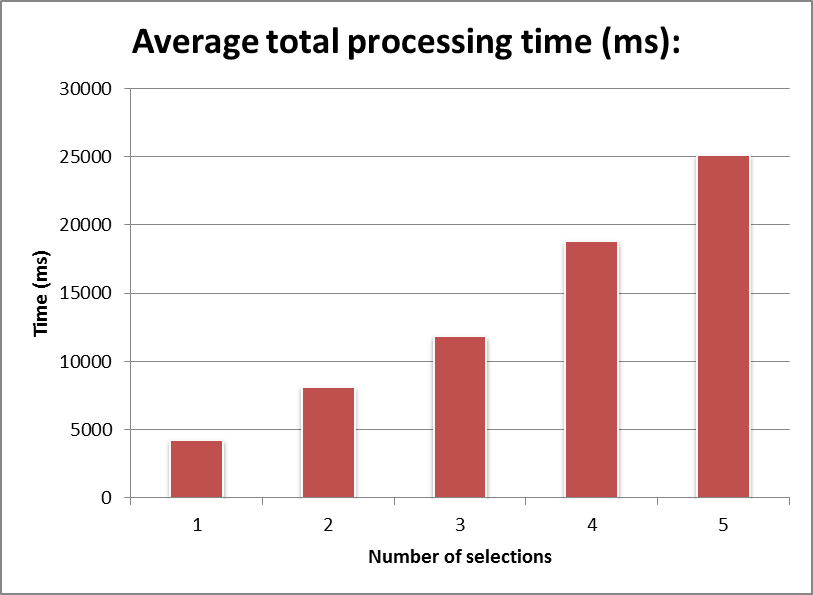 Performance Testing (cont.)
List of optimizations
Image Pre-processing
Previously, break into regions, threshold, up-sample.
Now, threshold, up-sample, break into regions.
Translation
Previously, translate every selection seperetely
Now, concatenate all the selections’ text together and translate simultaneously.
Performance Testing (cont.)
Optimized Server-side processing
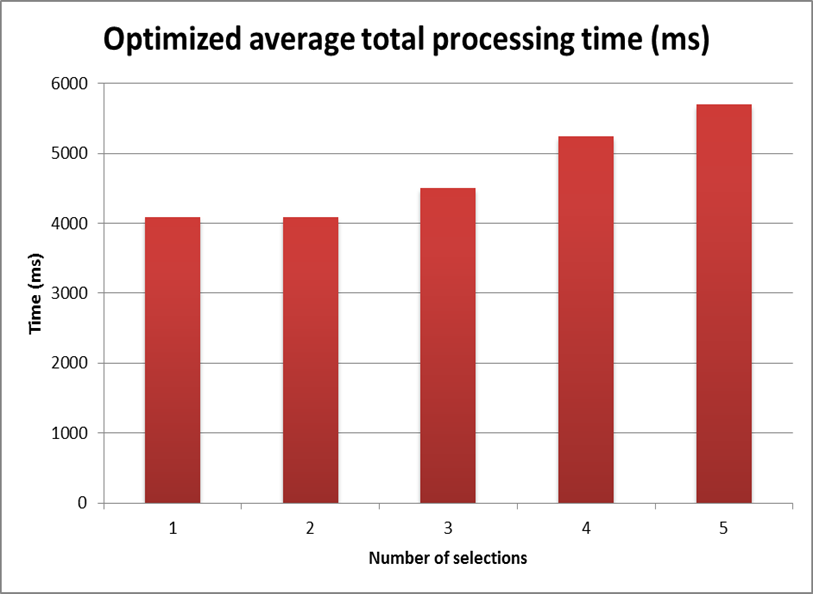 Performance Testing (cont.)
OCR performance based on text length
25 application executions
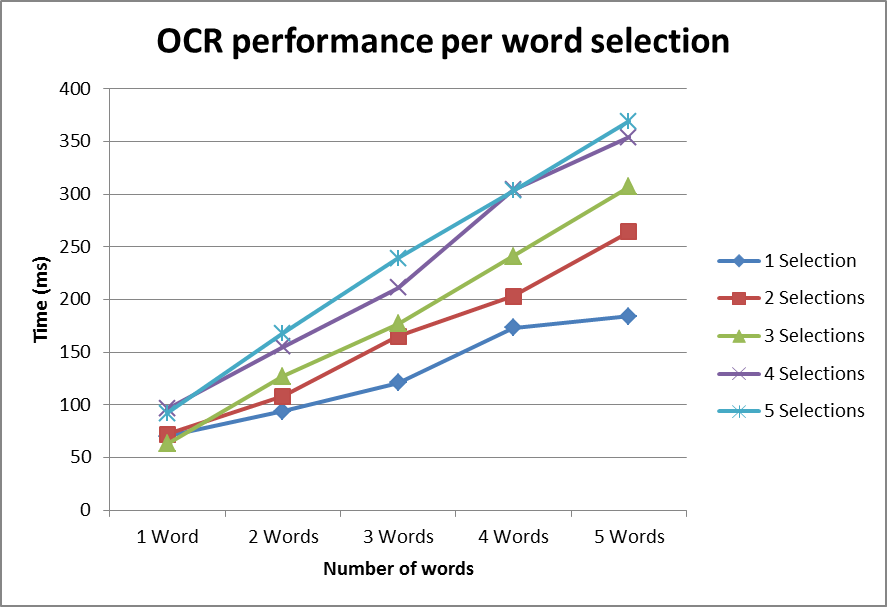 Accuracy Testing
Automatic Language Detection
130 application executions
Usability Testing
11 Individuals
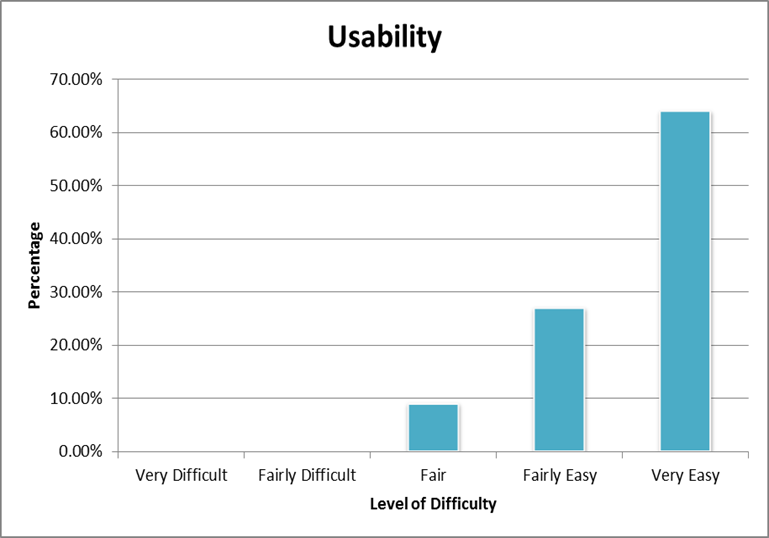 References
Bradsky, G., & Kaehler, A. (2008). Learning OpenCV Computer Vision with the OpenCV Library. California: O'Reilly Media Inc. 

Morris, J. (2011). Android User Interface Development. Birmingham: Packt Publishing Ltd.

Felker, D., & Dobbs, J. (2011). Android Application Development FOR DUMMIES. New Jersey: Wiley Publishing Inc.
Demo
Overview:


Taking a picture


Making Selections


OCR using Automatic Language Detection and Translate


Play audio and display text
Questions and answers